Genealogie Verdonck/Verdonk aanvangende in Retie
De oudste informatie is van ca. 1395 met in de oudste generaties een nog zwakke onderbouwing. Deze genealogie verspreid zich naar alle omliggende plaatsen van Retie. Tevens forse uitlopers naar Bergeijk, Reusel e.a. plaatsen in die omgeving van Noord Brabant.
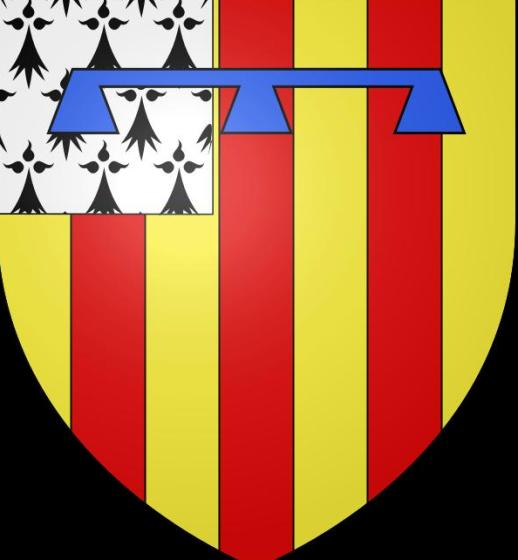 Wapenschild van de eerste dorpsheer van Retie, Gerardus van Duffel.Tijdens de Franse revolutie kwam het in onbruik. Het werd opnieuw verleend op 26 februari 1851.
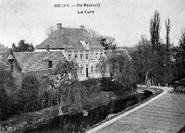 De oude pastorie van Retie
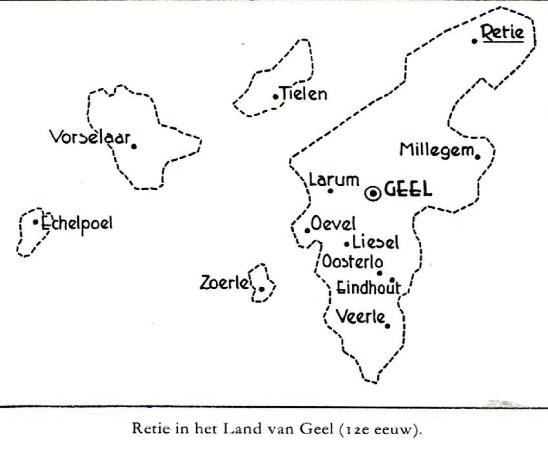 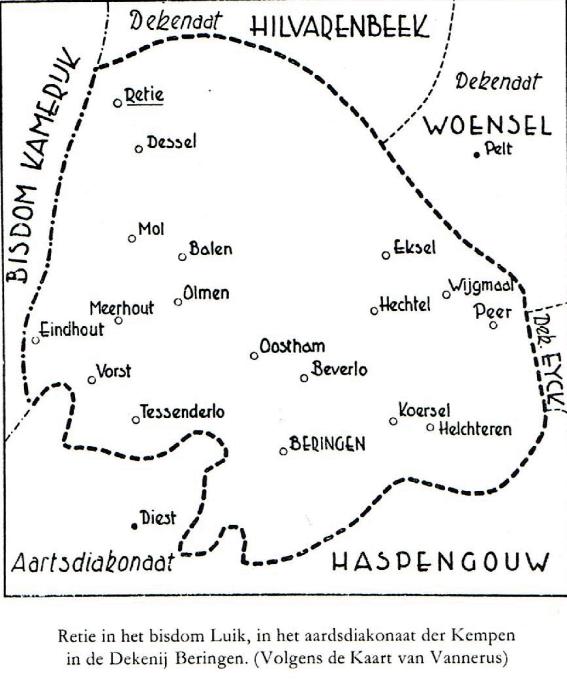 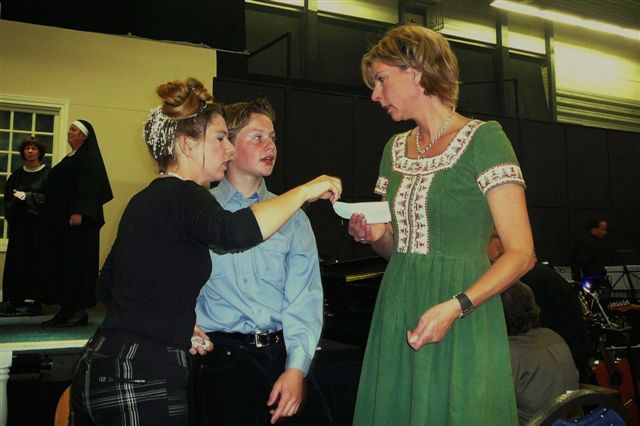 Hendrien Verdonk te Boxtel
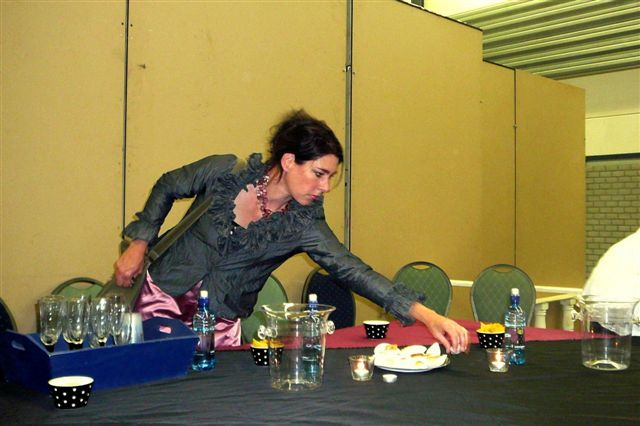 Joleen van Rooy-Verdonk
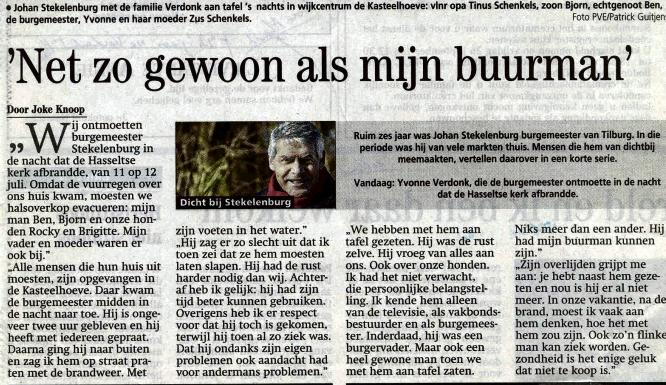 Juli 2003
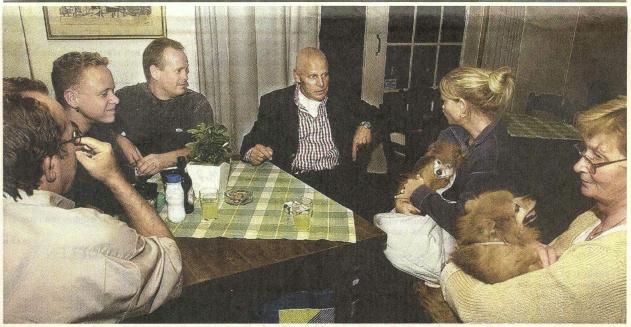 Van vlnr Opa Tinus Schenkels, zoon Bjorn Verdonk (1990) echtgenoot Ben Verdonk (1967) de burgemeester, Yvonne Verdonk-Schenkels en haar moeder.
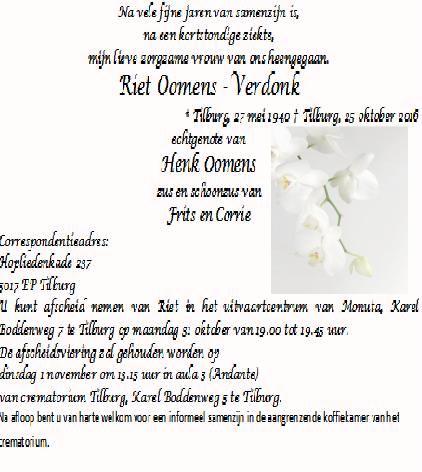 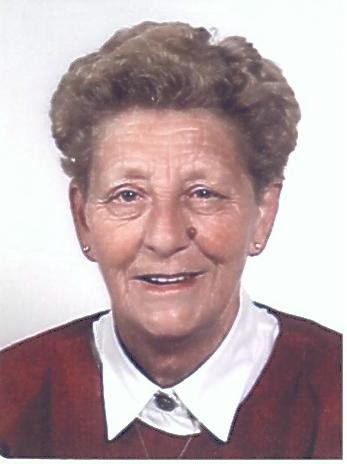 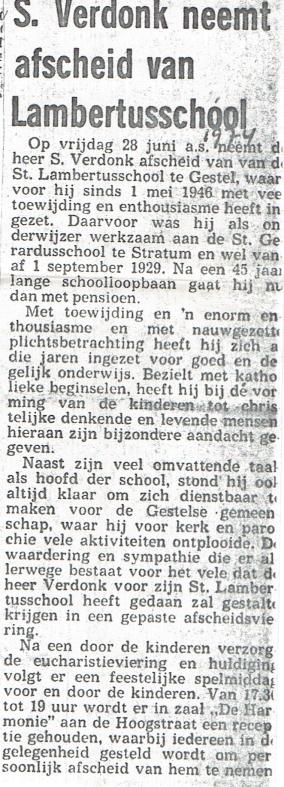 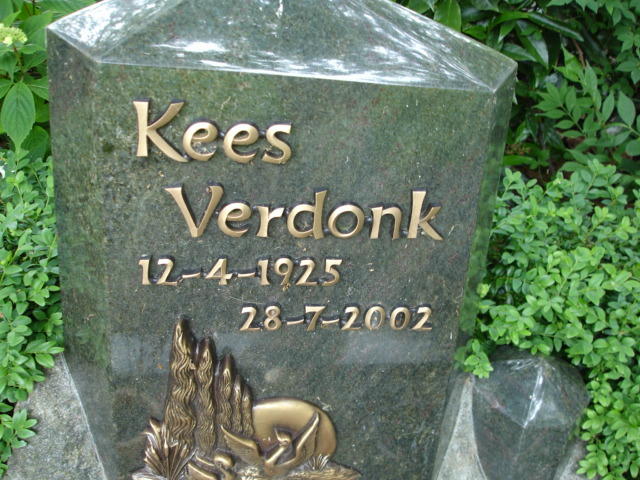 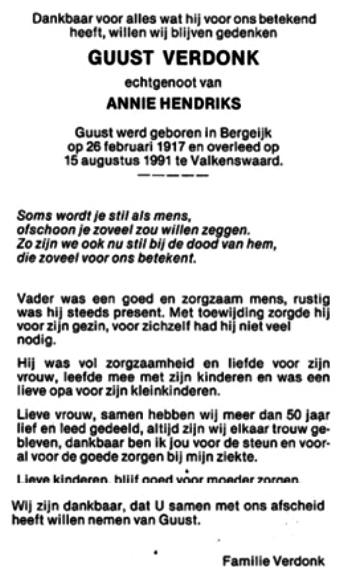 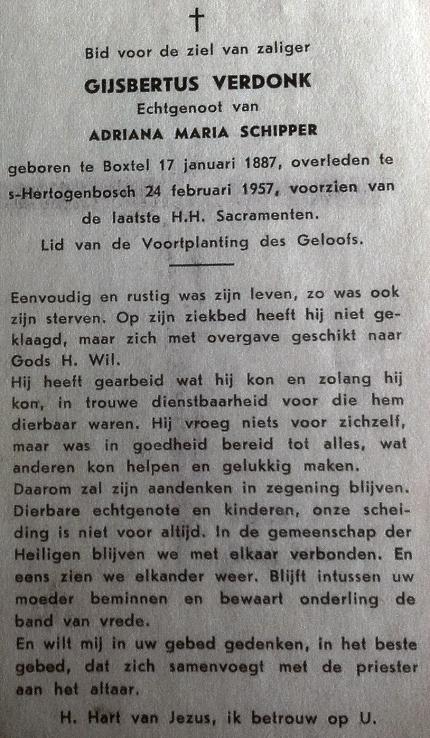 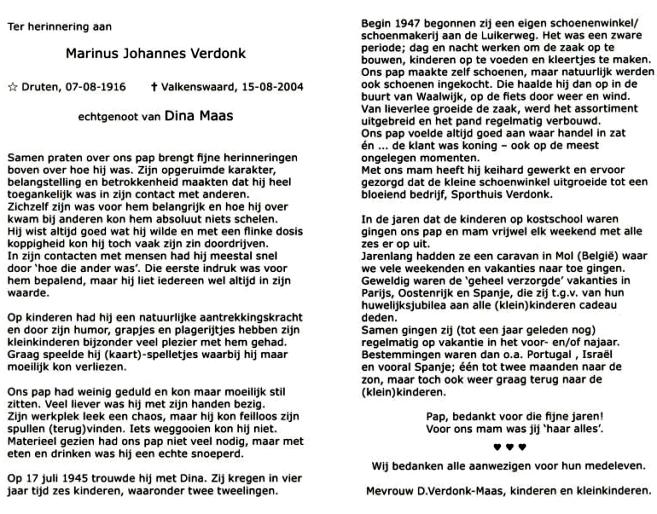 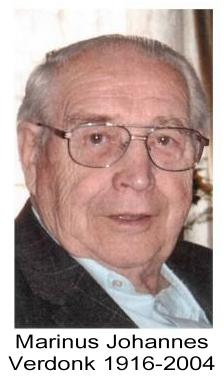 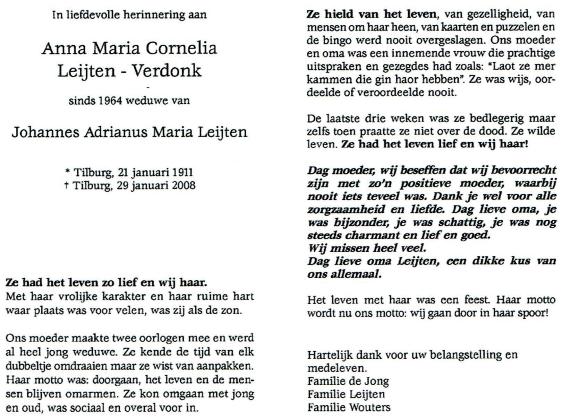 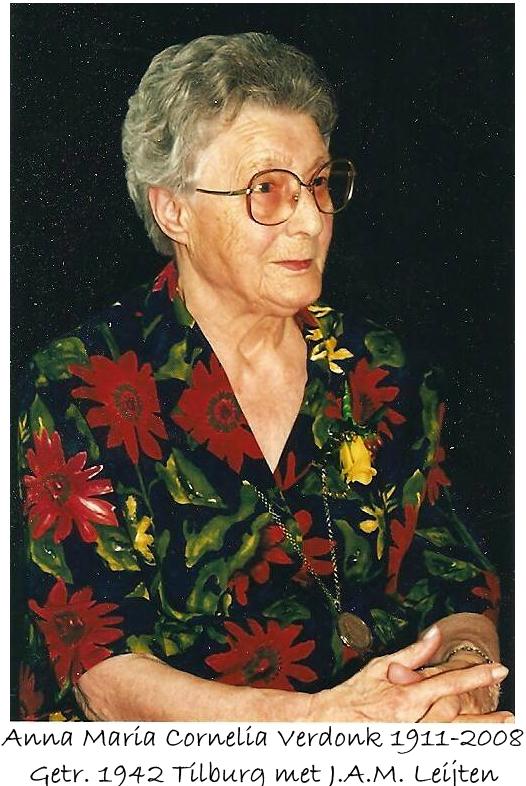 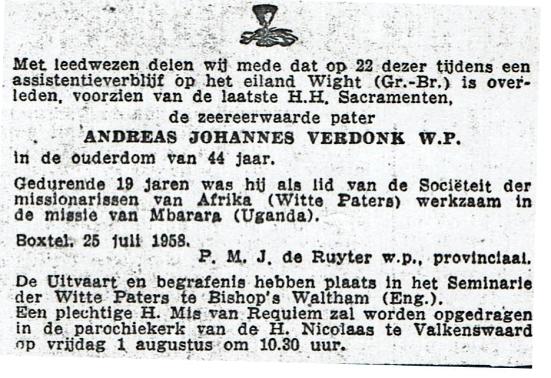 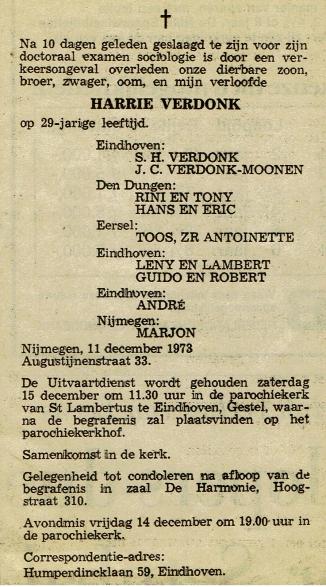 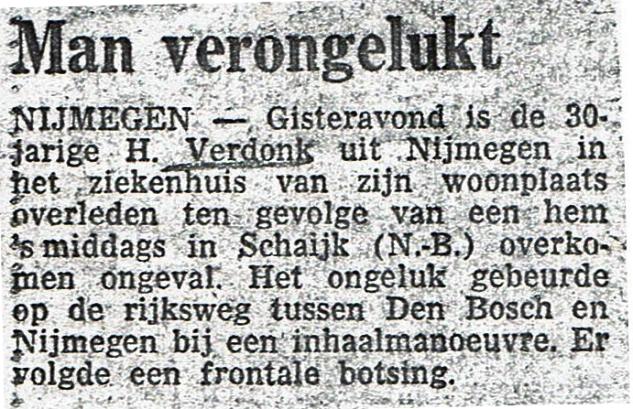 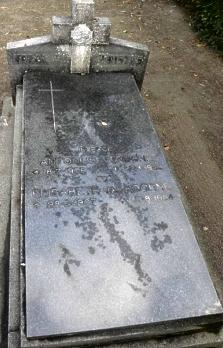 Adrianus Antonius Verdonk
8-7-1909 Veldhoven, 22-1-1963 Eindhoven
Trouwt 5-10-1931 Veldhoven
Elisabeth van Hoorne28-5-1907 Duisburg, 10-8-1984 Eindhoven
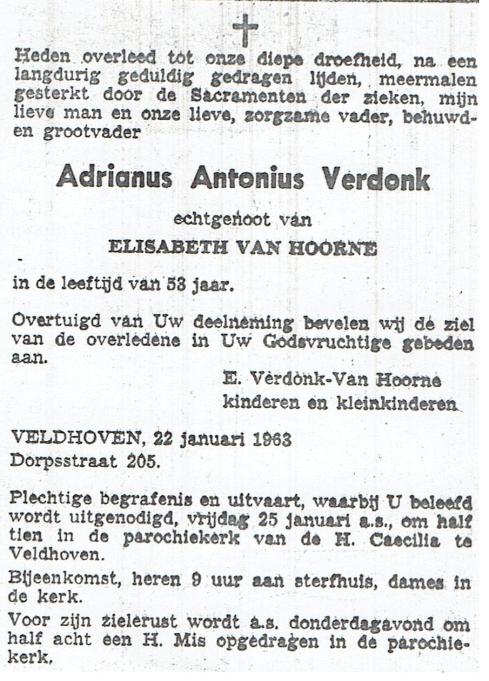 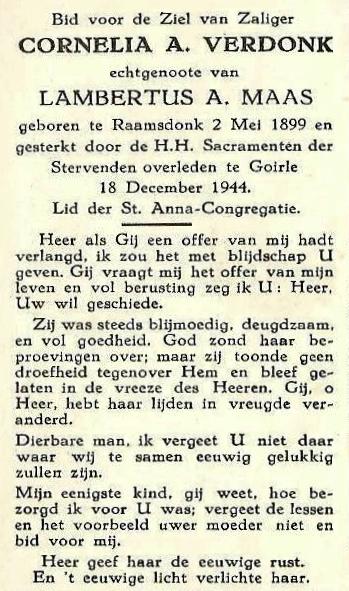 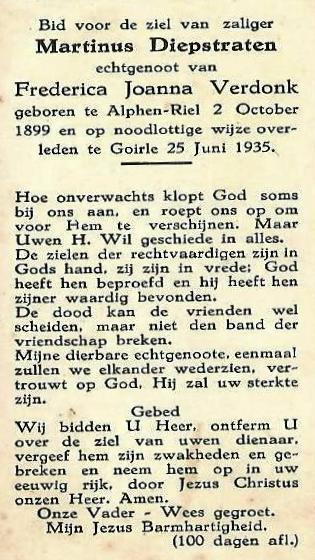 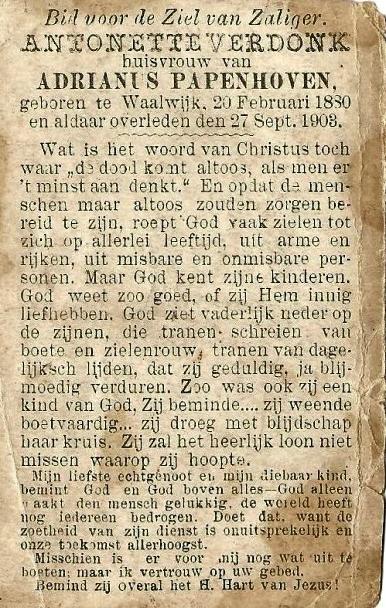 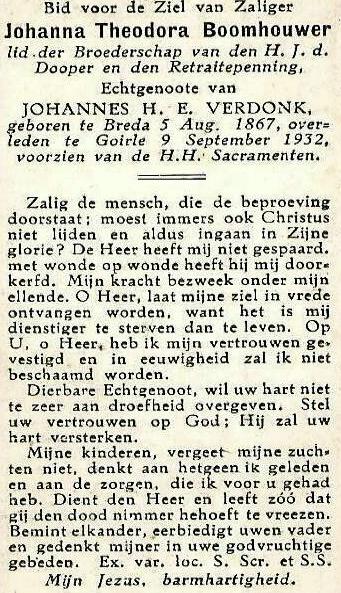 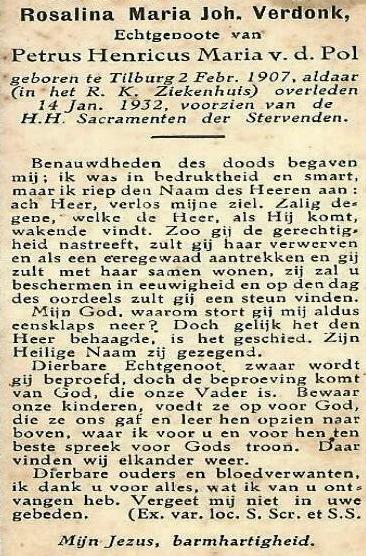 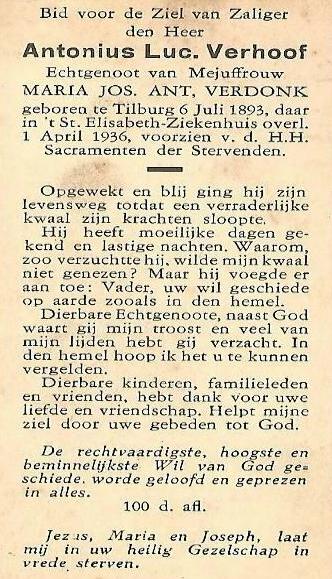 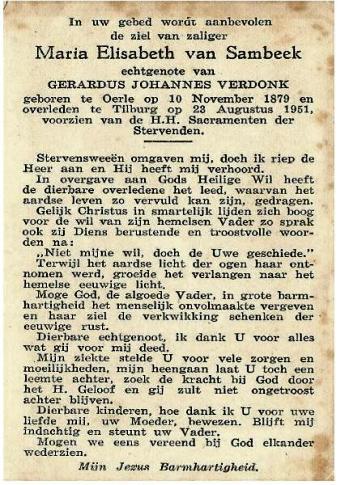 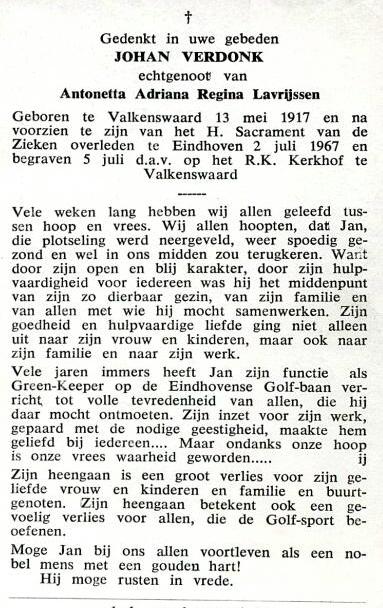 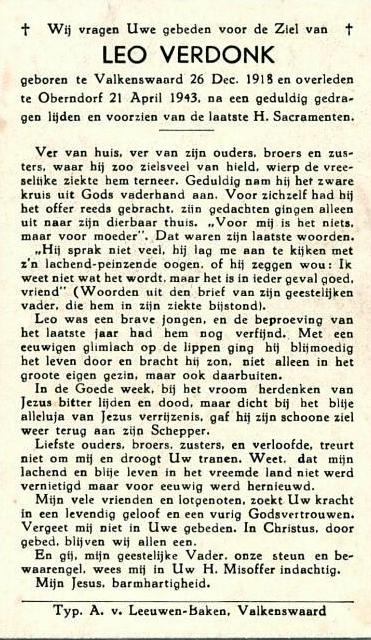 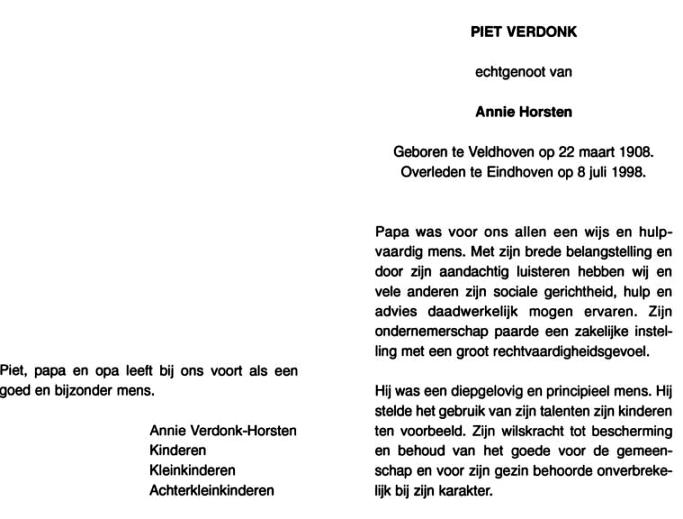 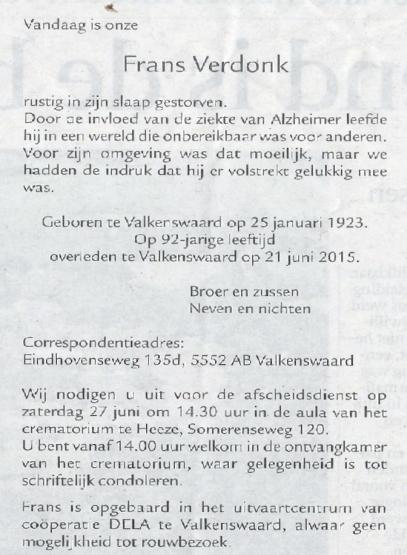 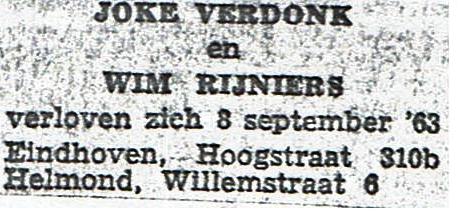 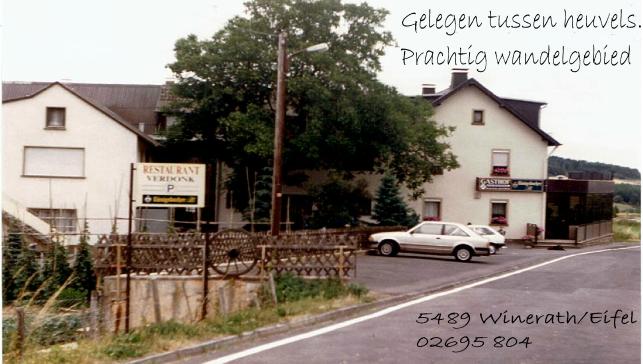 Twee foto’s van voor de verbouwing.
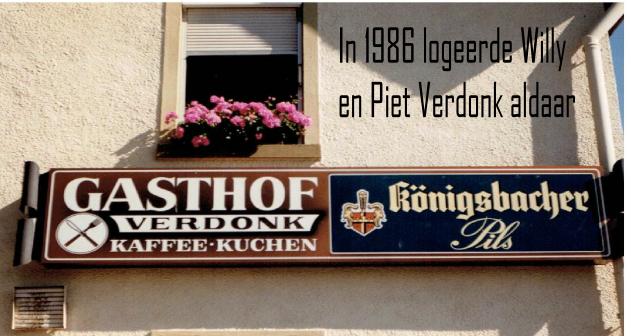 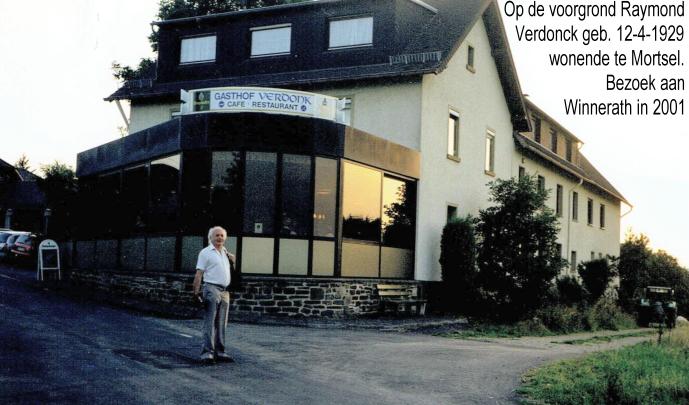 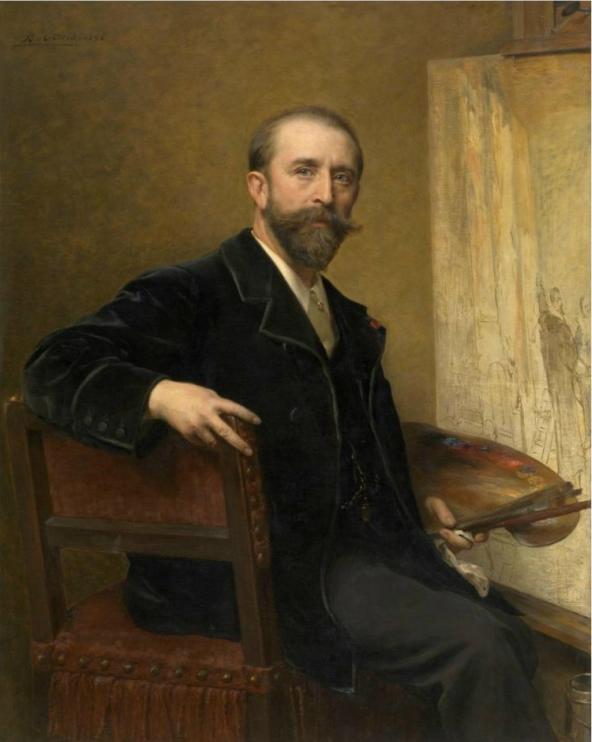 Karel Ooms  1845-1900Vlaamse KunstschilderZoon van :
Joannes Ooms 1799-1856
Trouwde 1827 metMaria Elisabeth Verdonck
1800-1877 te Dessel
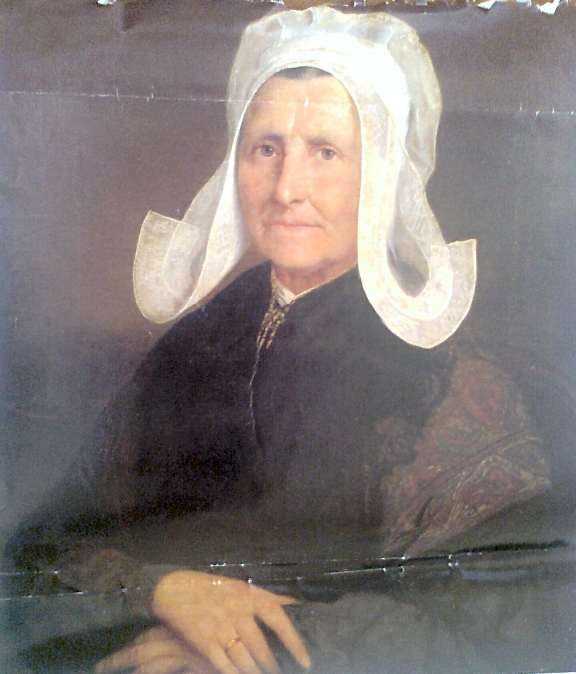 Maria Elisabeth Verdonck geb. en overl Dessel op resp. 1-1-1800 en 6-12-1877trouwde te Dessel5-5-1827 met Joannes Ooms geb. en overl. Dessel 16-10-1799, 7-5-1856.Uit dit huwelijk is de bekende kunstschilder Carolus Ooms geboren.
Bron foto: kalender HSA Bank 1992
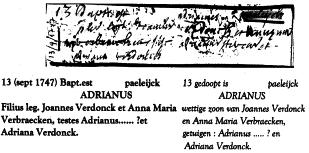 Om u een indruk te geven van het oude schrift in de koopvrouw - en begraafboeken volgens nu een paar afbeeldingen
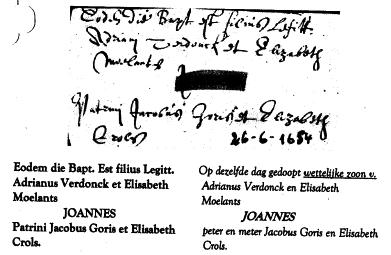 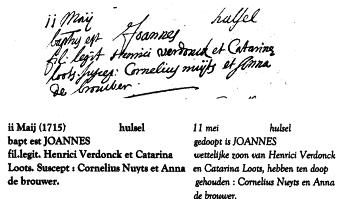 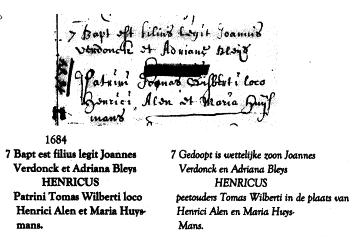 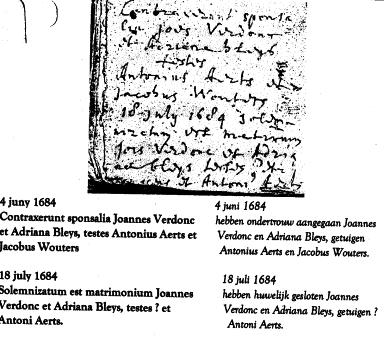 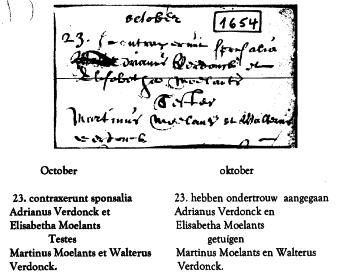 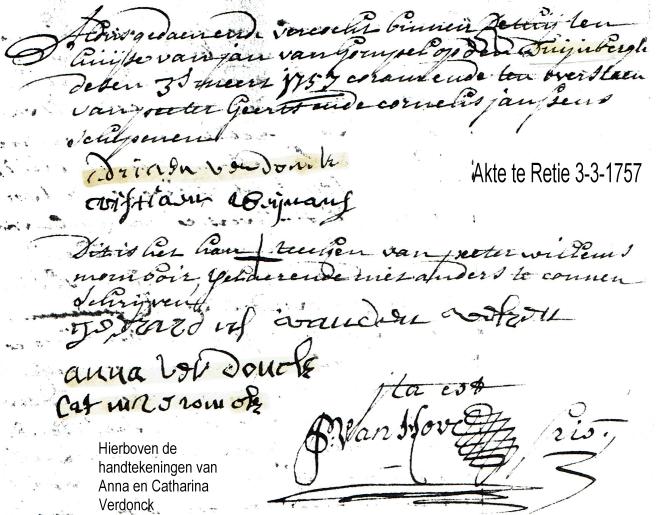 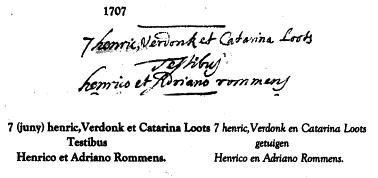 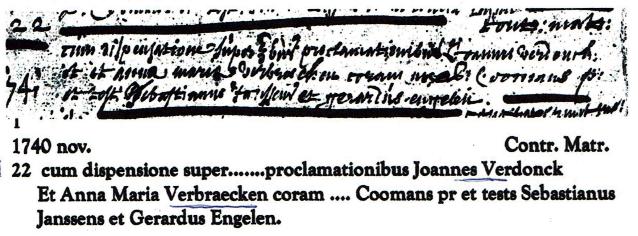 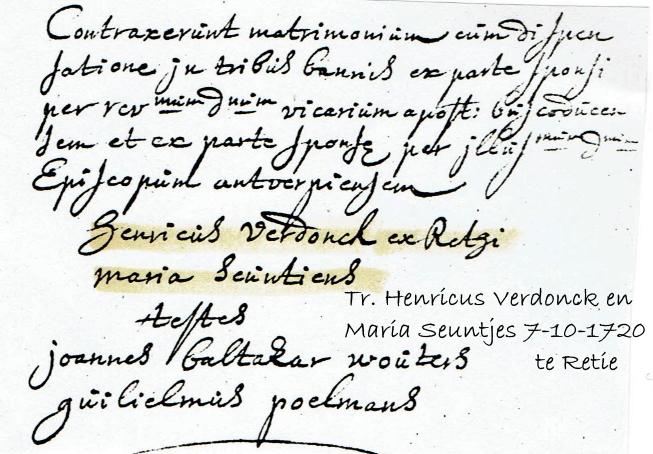 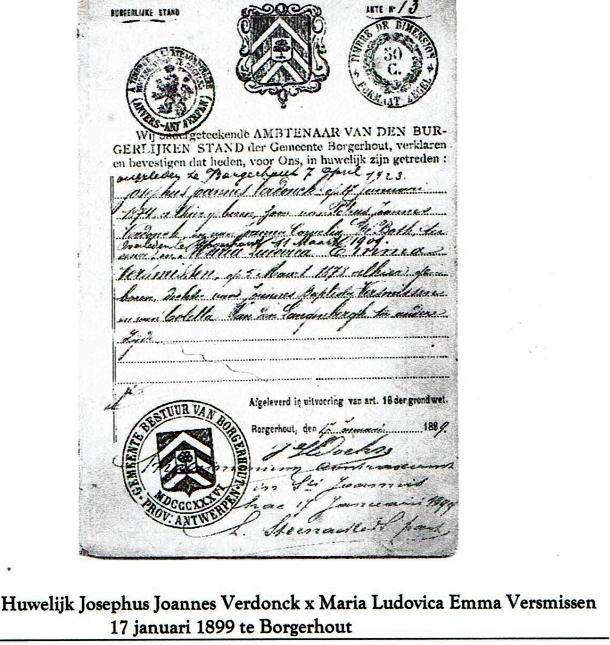 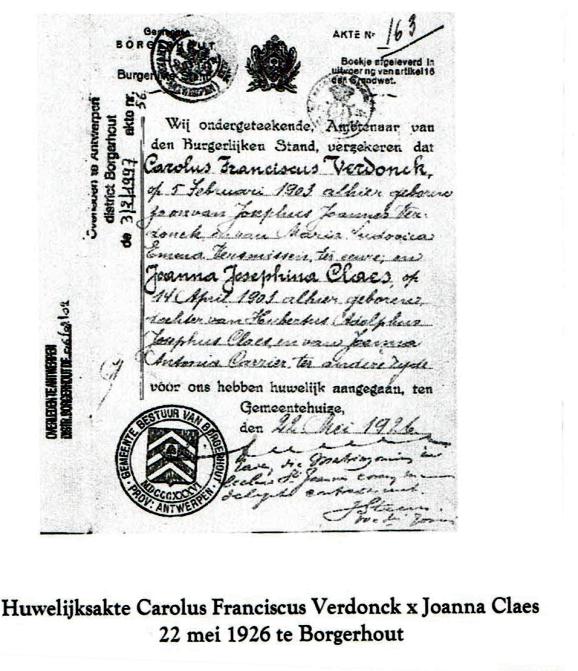 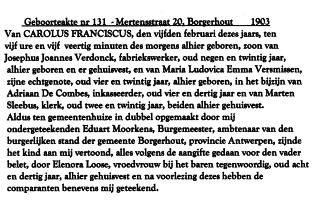 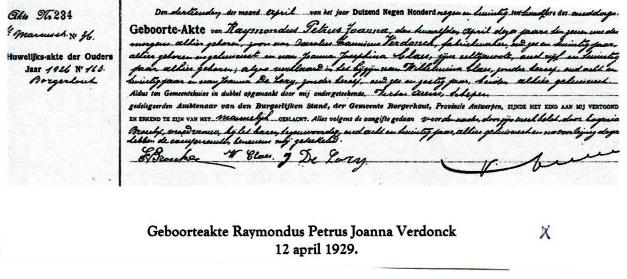 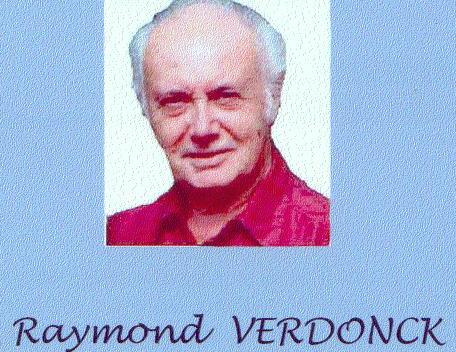 Raymond Verdonck een ijverige onderzoeker uit Mortsel. Hoofddoel van zijn onderzoeken de afstammelingen Verdonck uit Retie.
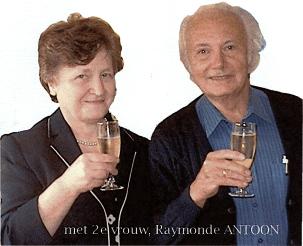 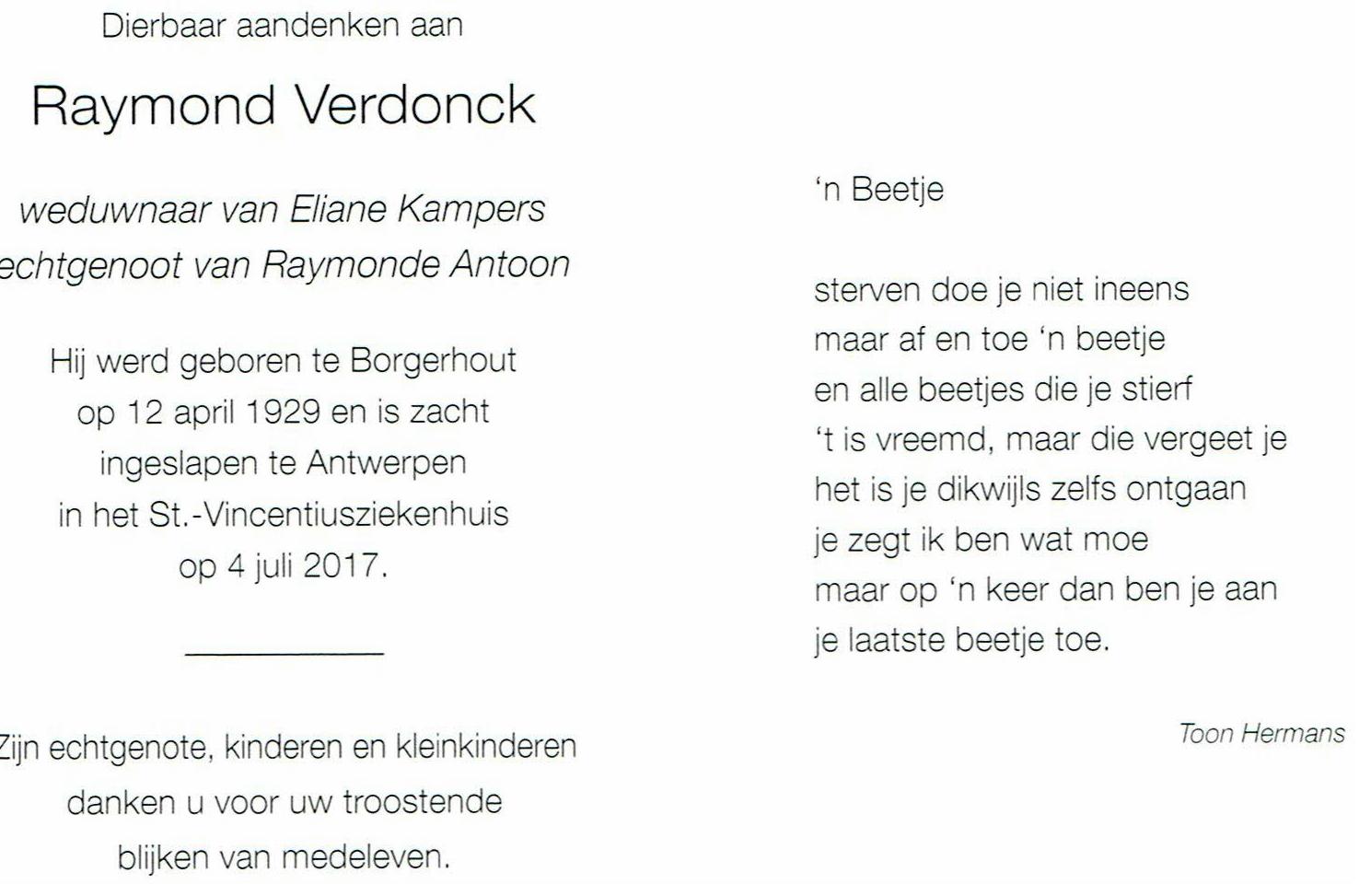 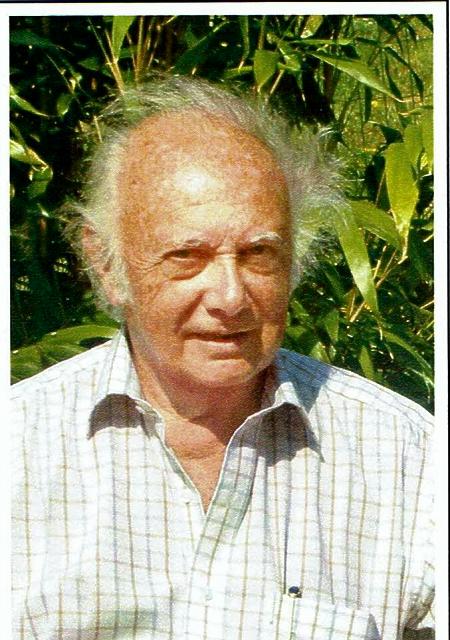 RaymondVerdonck1929-2017
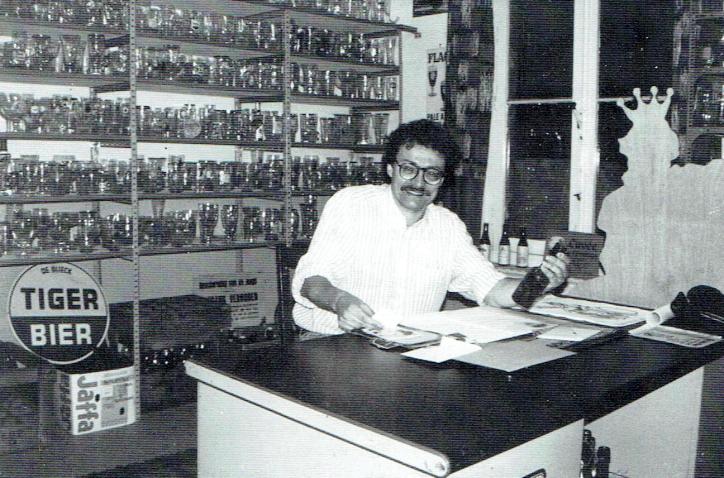 Guy Verdonck , zoon van Raymond hiervoor genoemd. Een afbeelding in zijn museum van biermerken.
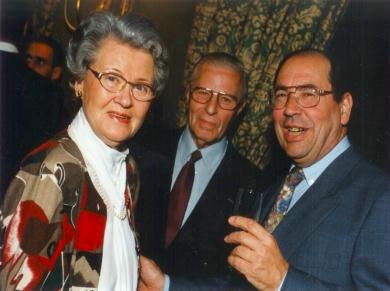 De familie Verdonck  -  Geurts
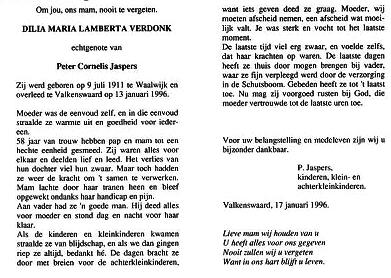 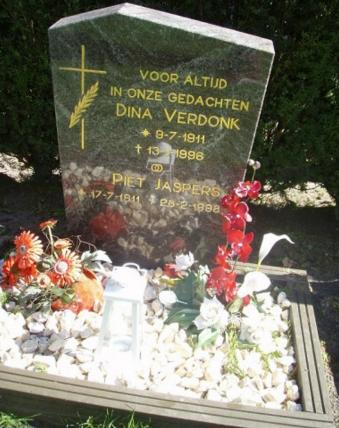 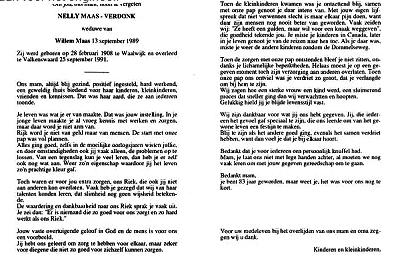 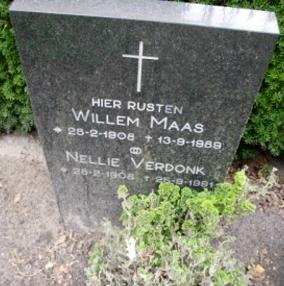 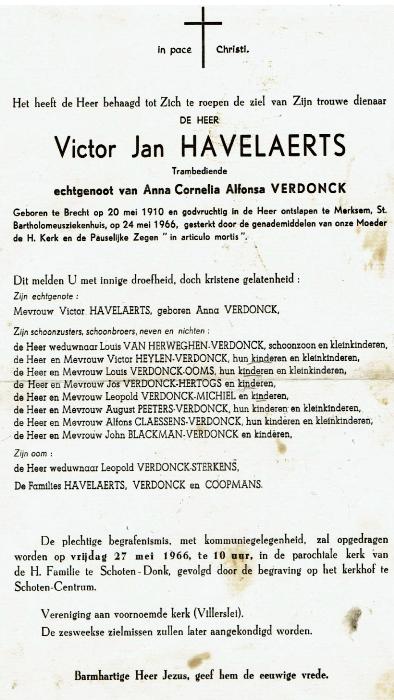 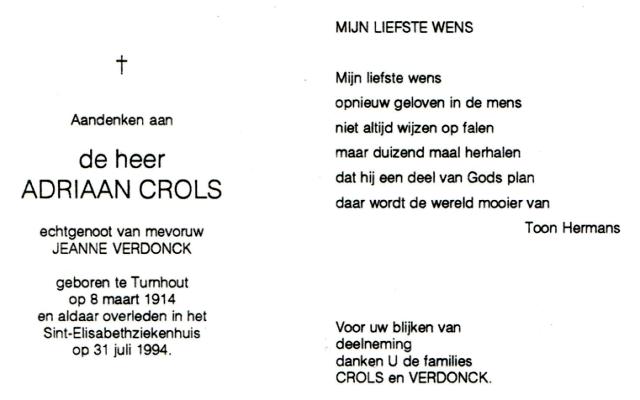 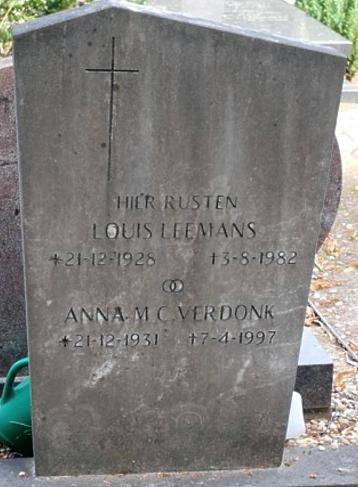 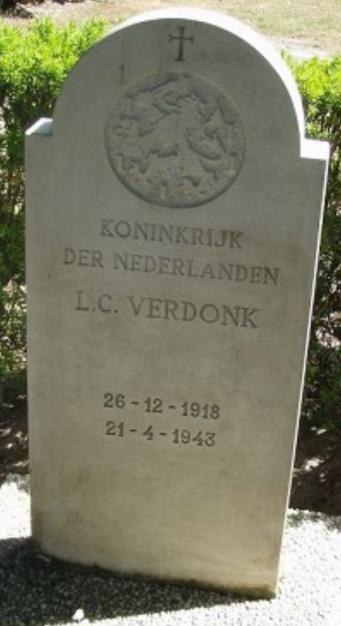 Oorlogsslachtoffer.
Overleden in Duitsland
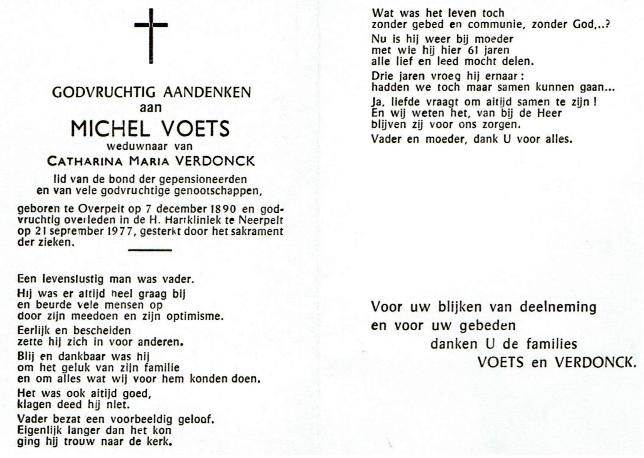 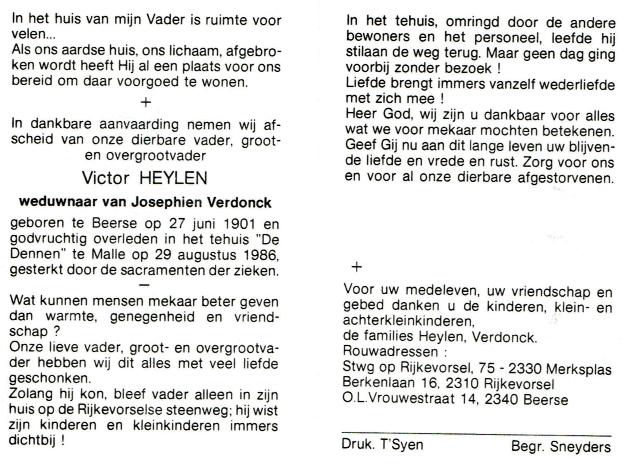 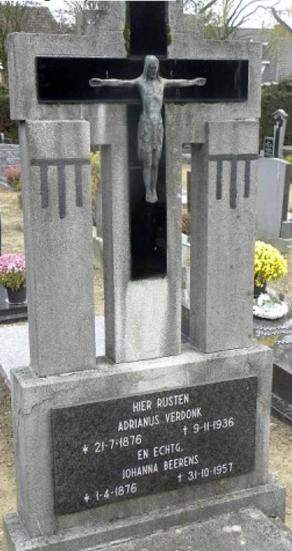 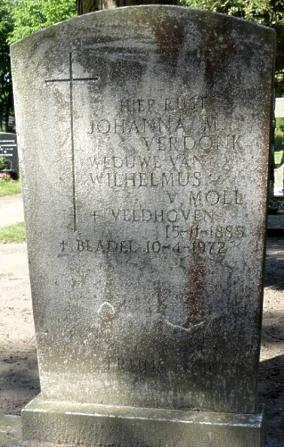 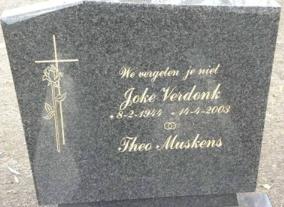 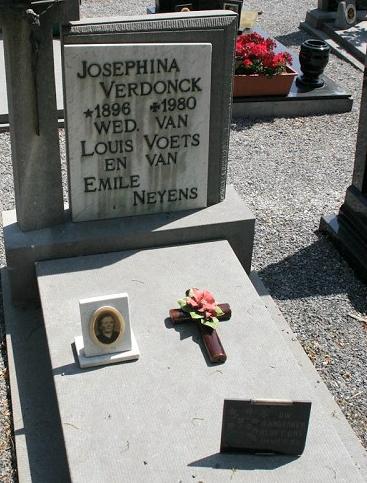 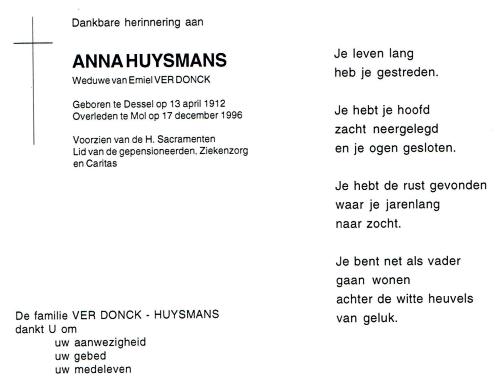 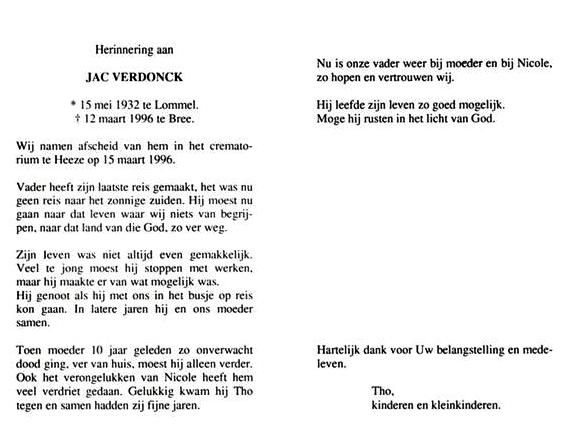 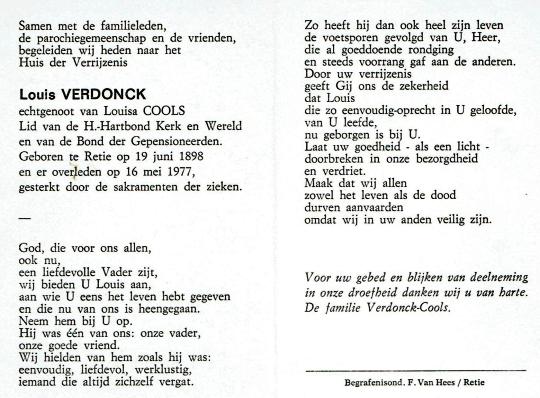 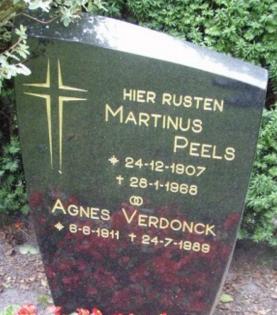 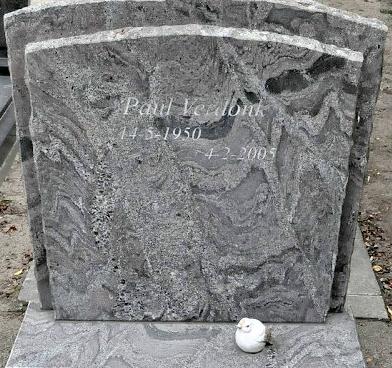 Antonius Paulus Adrianus Verdonk
Gehuwd  in 1970 met
Ineke van Hout
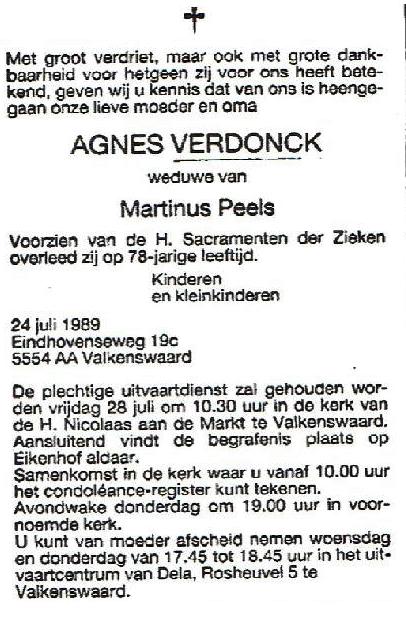 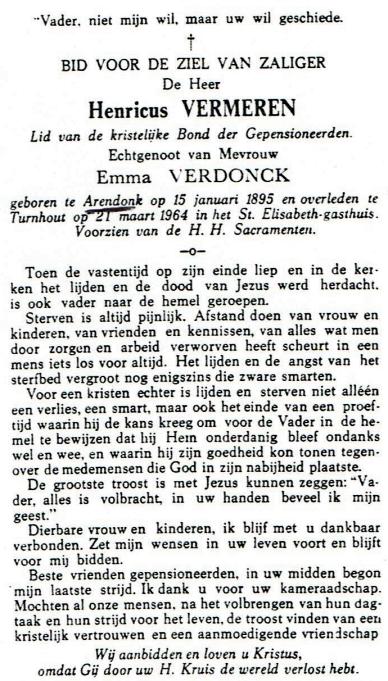 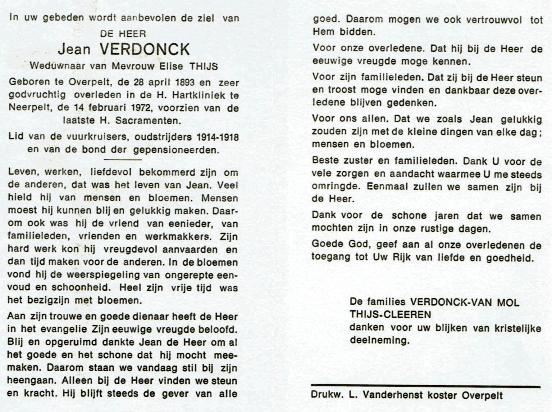